Presentation 2: Concept Generation and Evaluation
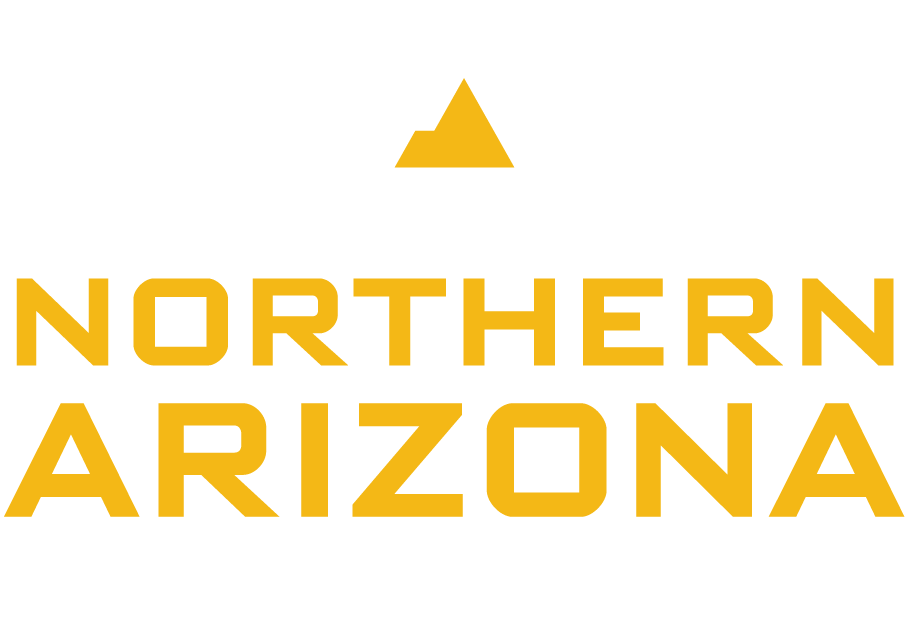 Presented By: Brandon Knutson, Daniel Cooke, Isaiah Padilla, Mason Goodman, Mica Nellis, Russel Stringham
Project Description
Clients: Andrew Acosta & Arjun Banerji
Description:
Design a robotic drilling arm for Northrop Grumman Space Systems for vehicles that aid in sending satellites to orbit
Drill through composite materials to be able to bolt secondary structures such as brackets and tubing
Most important drilling through cylindrical structures that are used to connect entire vehicle together
Four degrees of freedom with double linear actuators attached 
Importance:
Allow for quicker and easier construction of these vehicles
Given different bolts are needed for different areas of the vehicles it will allow for quick adjustments when fastening different parts together
Help overall production for Northrop Grumman to increase
Deadlines be met with accuracy as needed
Mica Nellis, 10/10/23, F23toSp24_NorthrupGrumman
1
Black Box Model
Kinetic, Mechanical, Heat
Electric, Human
Provide Intended Displacement
Drill Through Material
Energy Flow:
Displacement, Force
Digital
Signal Flow:
Select Program
R, z, and θ Movement
Command Input:
Daniel Cooke, 10/10/23, F23toSp24_NorthrupGrumman
3
Functional Model
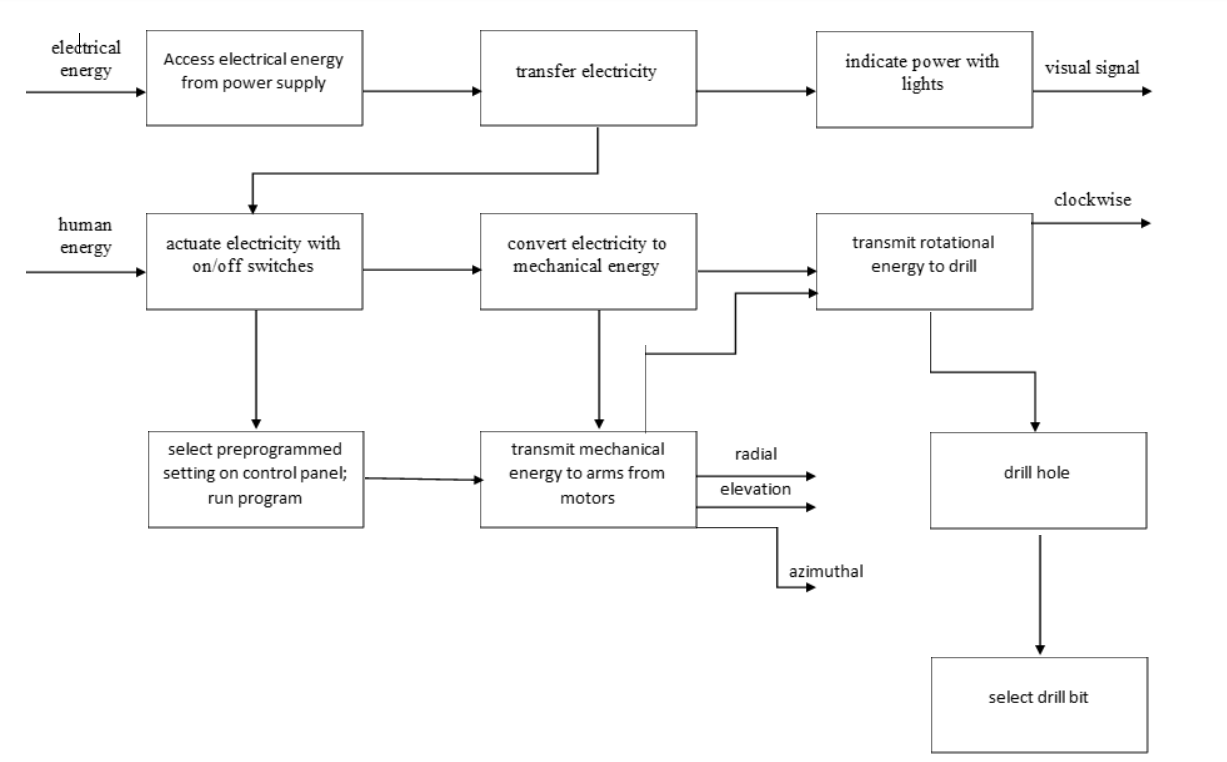 Functional Model
Structured representation of actions performed within system
Shows function outputs as instigated by energy inputs
Outputs
Rotary movement
Linear Actuation
Force Applied
Subsystems
Arm
Drill
Automated System
Daniel Cooke, 10/10/23, F23toSp24_NorthrupGrumman
2
Concept Generation: Top-Level
All Concepts were Case Study Implementations
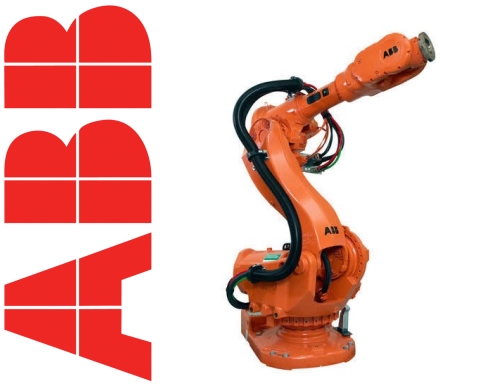 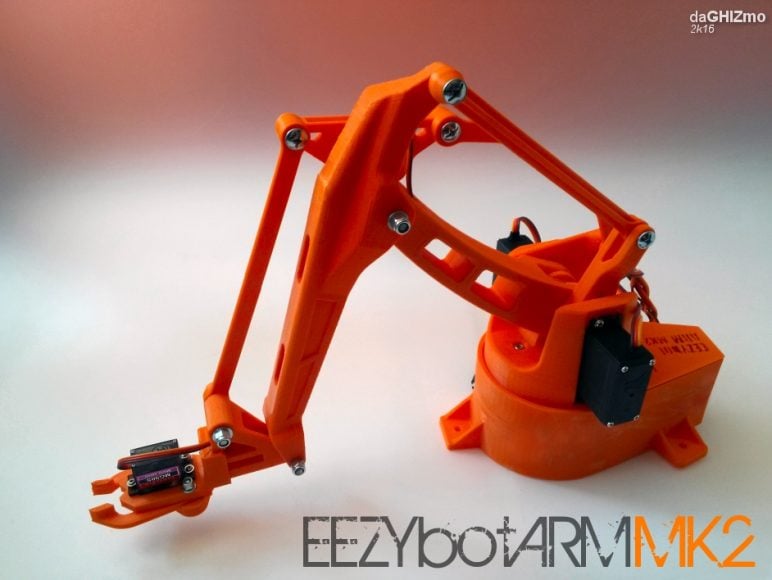 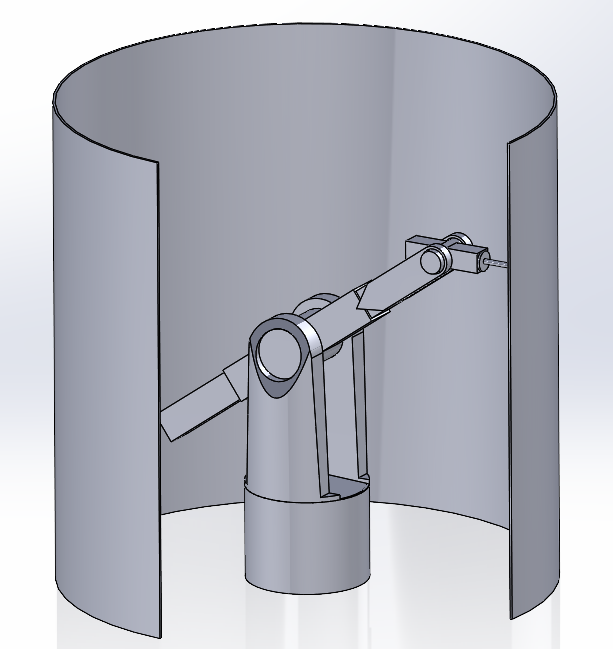 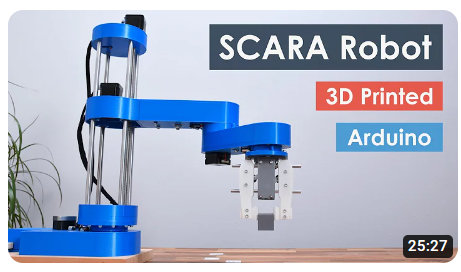 Brandon Knutson, 10/10/23, F23toSp24_NorthrupGrumman
[1-3]
4
Concept Generation: Top-Level
Brandon Knutson, 10/10/23, F23toSp24_NorthrupGrumman
5
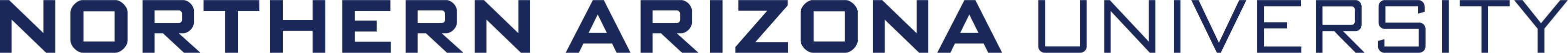 Concept Generation: Top-Level
6DOF Robot: Power Delivery
Servo Motors and Cycloidal Drives
Scara Robot: Simplicity, Deflection, Bearings
Reducing Moment Arms and Fiction at DOF's
3DOF Robot: Adaptable Geometry and Drilling capacity
Automatic adjustment to parts specifications
Current Design: Wiring, Linear actuators and Slew Drives
Brandon Knutson, 10/10/23, F23toSp24_NorthrupGrumman
6
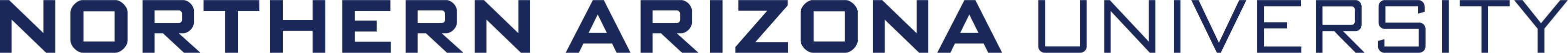 Concept Generation: Top-Level
6DOF Robot: Power Delivery
Servo Motors and Cycloidal Drives
Scara Robot: Simplicity, Deflection, Bearings
Reducing Moment Arms and Fiction at DOF's
3DOF Robot: Adaptable Geometry and Drilling capacity
Automatic adjustment to parts specifications
Current Design: Wiring, Linear actuators and Slew Drives
Brandon Knutson, 10/10/23, F23toSp24_NorthrupGrumman
7
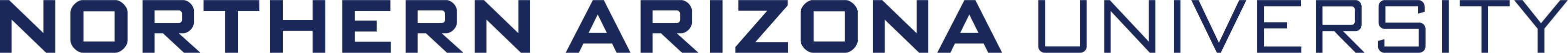 Concept Generation: Slew Drive
Commonly Used in Tank Turrets and Telescopic Handlers
Desired for their Carrying Capacity, High Tolerance and Torque
[4-6]
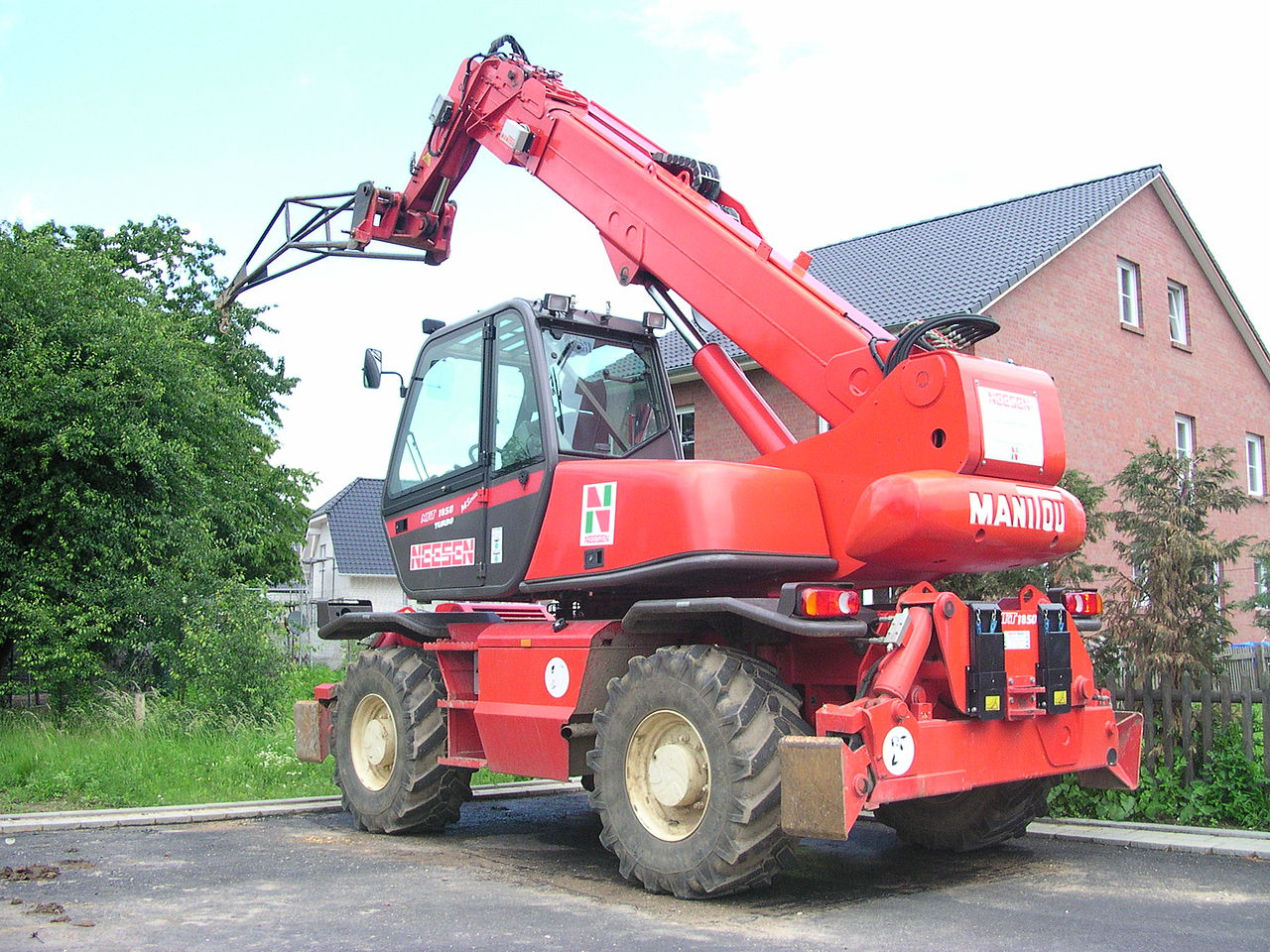 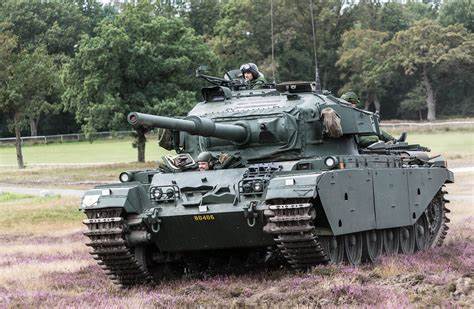 Brandon Knutson, 10/10/23, F23toSp24_NorthrupGrumman
8
Concept Generation: Deflection
Goal: Determine shape and material of main arm to prevent deflection.
Daniel Cooke, 10/10/23, F23toSp24_NorthrupGrumman
9
Concept Generation: End Effector
Goal: Determine the optimal material of the drill bit to appropriately drill through substances
Isaiah Padilla, 10/10/23, F23toSp24_NorthrupGrumman
10
[Speaker Notes: Provide a description of how concepts were generated.
Researched basic forms of drilling spindles, noted what they had/didn't have in common. Compiled a list as a result of this initial work
Provide an overview of the designs being considered - these include top-level and sub-assembly-level concepts. Show all designs considered and have a top-level discussion focusing the audience’s attention on the most relevant concepts at the time of the presentation.

List advantages/disadvantages of each of the most relevant concepts in a table with an image of the concept at the top of the enumerated list. Generate these lists for top-level and sub-assembly-specific decisions that you must make.
Circle vs square spindle, square is more stable by a bit, discuss round vs square spindles a bit!
Runout (tendency of bit to leave the axis of drilling) is based on quality of spindle, not shape, and the bearings it is mounted upon]
Concept Generation: Wiring
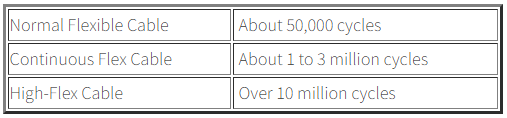 Mason Goodman, 10/10/23, F23toSp24_NorthrupGrumman
11
Concept Generation: Bearings
Bearings allow for less friction which will be important when considering the running time our drilling arm will undergo each day
Two different types of bearings will likely be implemented, one for the base and one for each different degree of freedom
Lazy Susan bearings(turntable bearings) and pillow block bearings
Recommended to use pillow block bearings because of durability and reliability
Used design tables so adjustments can be made to the CAD model
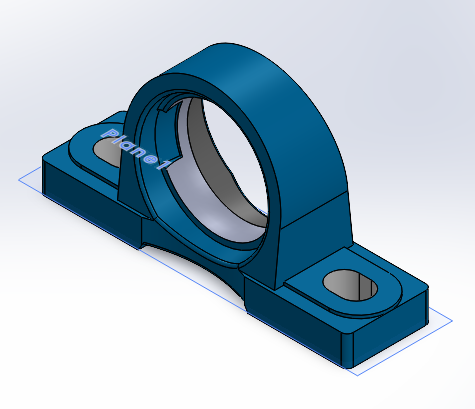 [18]
12
Mica Nellis, 10/10/23, F23toSp24_NorthrupGrumman
Concept Generation: Linear Actuator
Progressive Automations
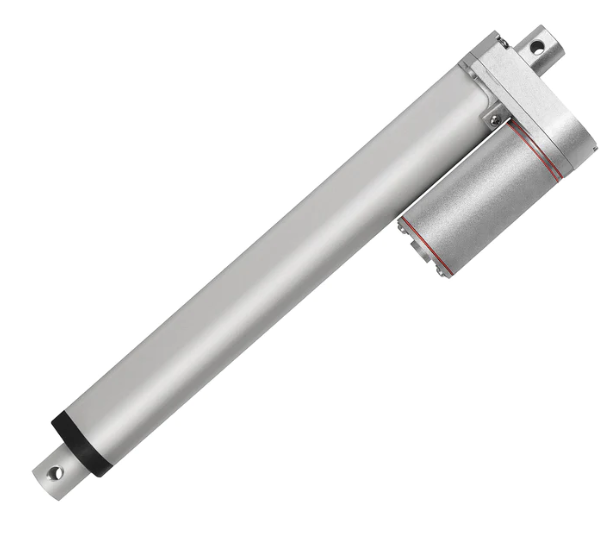 25.4 cm Reach
Force – 220.411 N
Voltage – 12 VDC
Russel Stringham, 10/10/23, F23toSp24_NorthrupGrumman
13
Engineering Calculations: Main Arm
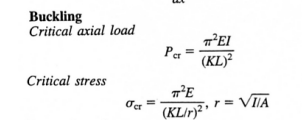 Max Length: 29’’
Max Reaction Force: 500 N
Angle of Maximum Reach: 59 Degrees
End Effector Weight: 10kg 
Average Pipe Diameter: 4’’
Tolerance: .001’’
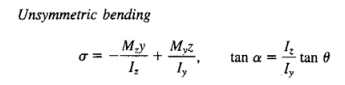 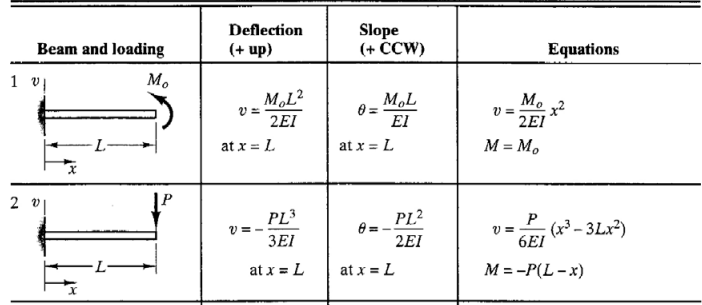 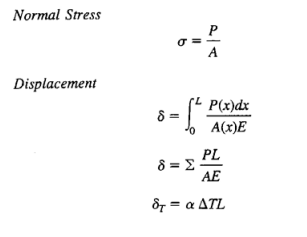 Daniel Cooke, 10/10/23, F23toSp24_NorthrupGrumman
14
Engineering Calculations: Main Arm
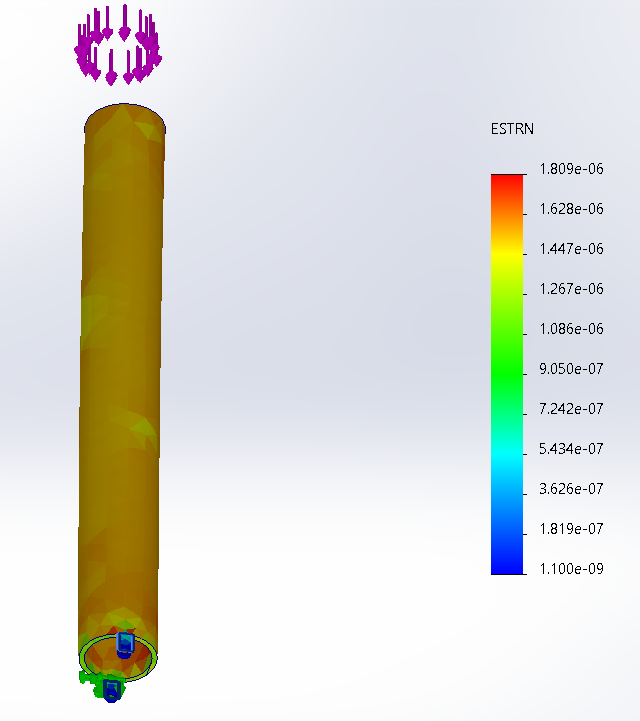 Conclusion: All materials and beam shapes will deform minimally. All possible selections will not deform greater than maximum tolerance of .001 inches.
Lowest Factor of Safety: 1.75
No materials reached ultimate stress under exaggerated load!
Daniel Cooke, 10/10/23, F23toSp24_NorthrupGrumman
15
Engineering Calculations
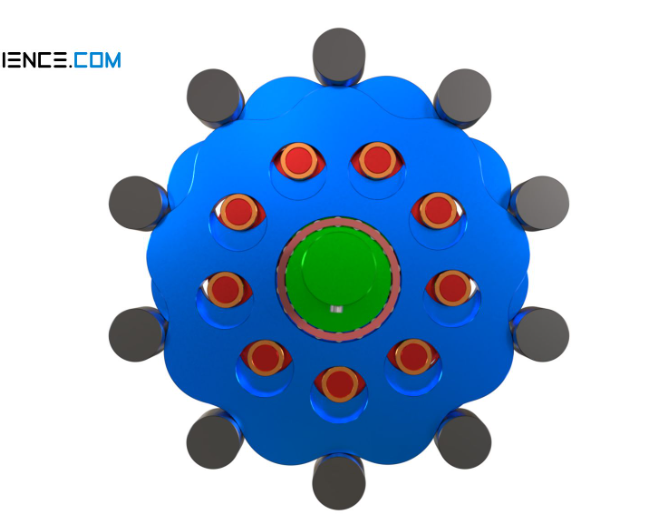 Slewing Drives
Using a Treads Per Inch Basis
Worm Gear has 2 TPI
1 Worm Great Revolution  = 1/2 Inch of Travel
1/2 Inch or travel/Circumference of Radial Gear=
Output Revolution

Gear Ratio:
1:(1/2)*(1/PI*18)

Gear Ratio: 1:0.0088

400W 1.5 Nm Motor 
Will Produce 170Nm torque and 26 RPM


[7]
Cycloidal Drives
N = Pins
n = Lobes
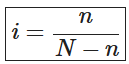 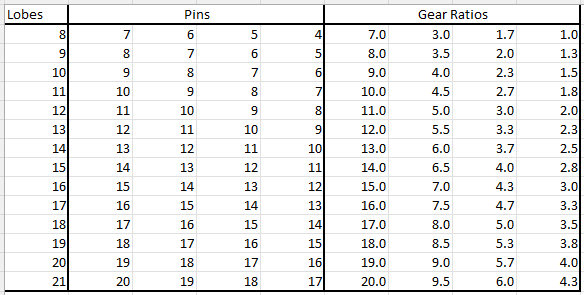 Brandon Knutson, 10/10/23, F23toSp24_NorthrupGrumman
16
Engineering Calculations
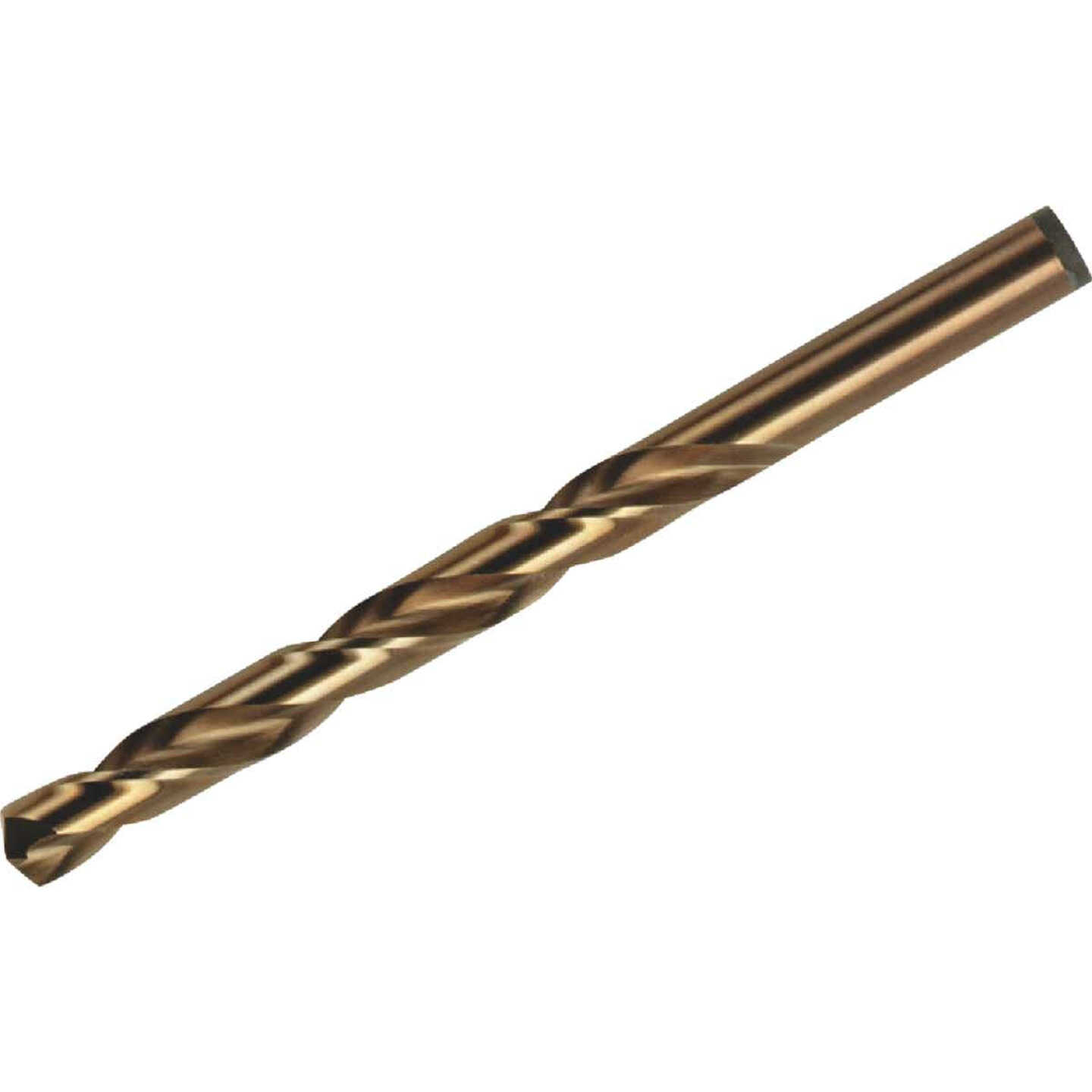 Required Force & Torque for Drilling Through Aluminum
Torque (T)
Applied Force (F)
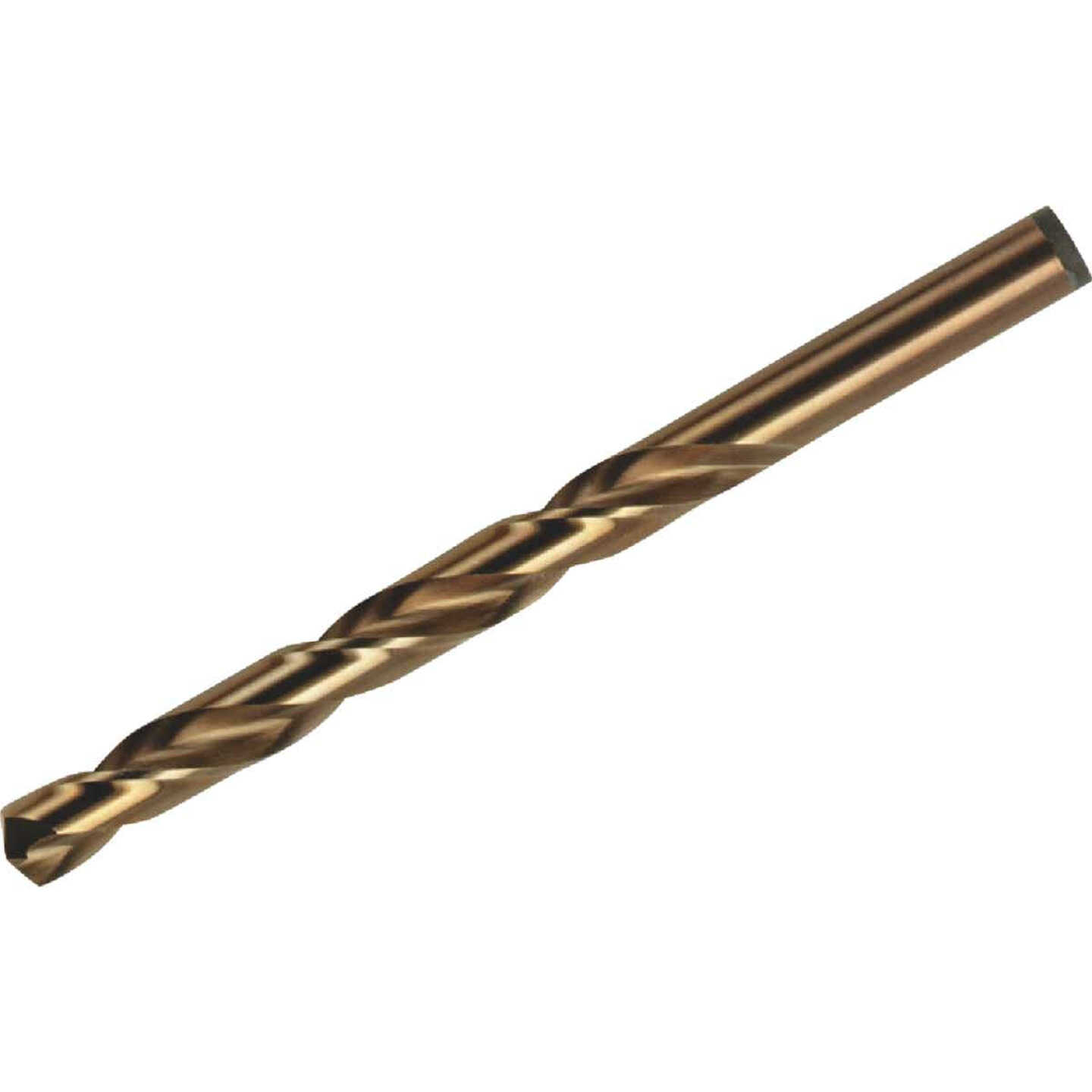 D = 0.01905 m
T = r * F * sin(theta)
-> F = T/(r * sin(theta)
F = 135.582 N m / ((0.0127 m/2)  * sin (90 deg))
T(min) = 21351.49 N m
F = 135.582 N m / ((0.01905 in/2)  * sin (90 deg))
T(max) = 14234.33 N m
D = (0.0127 - 0.01905) m
T = 100 ft lbs
T= 135.582 N m
Theta = 90 deg
Cobalt Drill Bit [8]
Isaiah Padilla, 10/10/23, F23toSp24_NorthrupGrumman
17
[Speaker Notes: Add to the list of equations, engineering analysis tools (other than CAD), and example problems that you started in the first presentation. Summarize their applicability to your project design space.
 Provide calculations (equations and results only) and other quantifiable proof (such as well-known part specifications) per concept that targets all major engineering requirements and any quantifiable customer requirements.]
Engineering Calculations
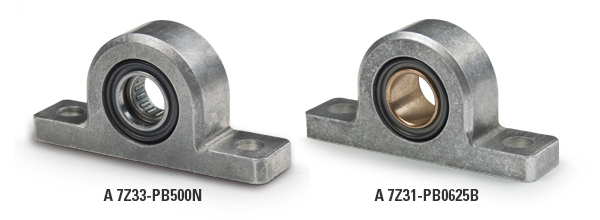 Max Speed: 1000 rpm
Max Load: 40 lbs
Max Base-Center Distance: 2 inches
Max Drill Hole Distance: 5 inches
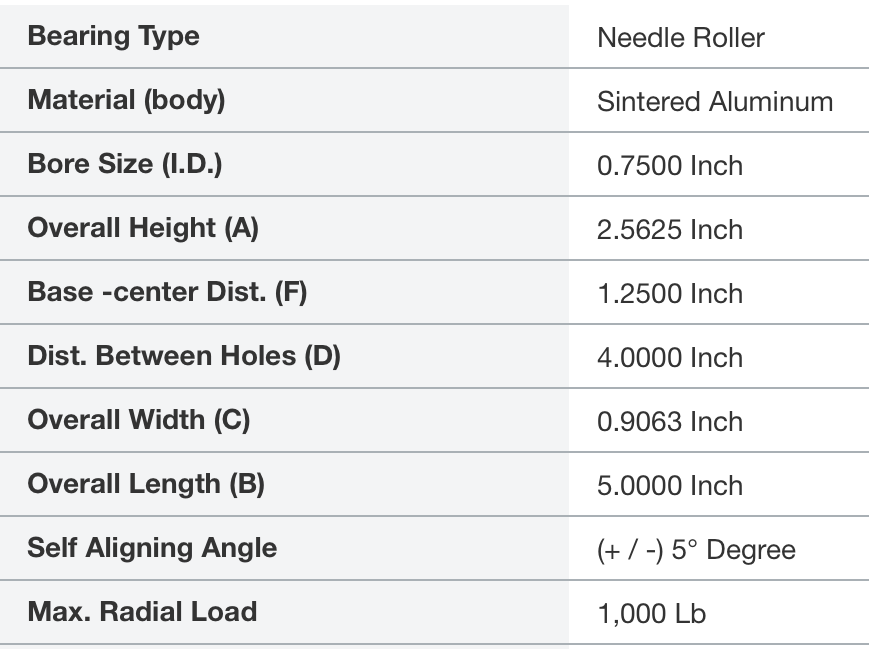 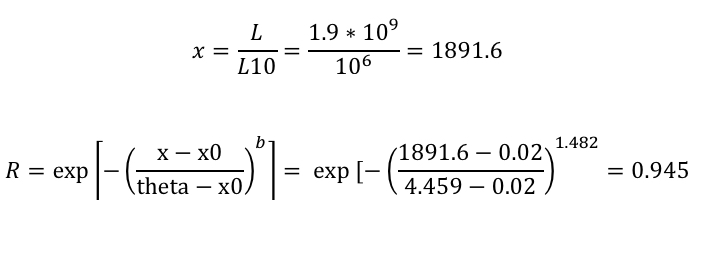 [15-16, 20]
Mica Nellis, 10/10/23, F23toSp24_NorthrupGrumman
19
Engineering Calculations
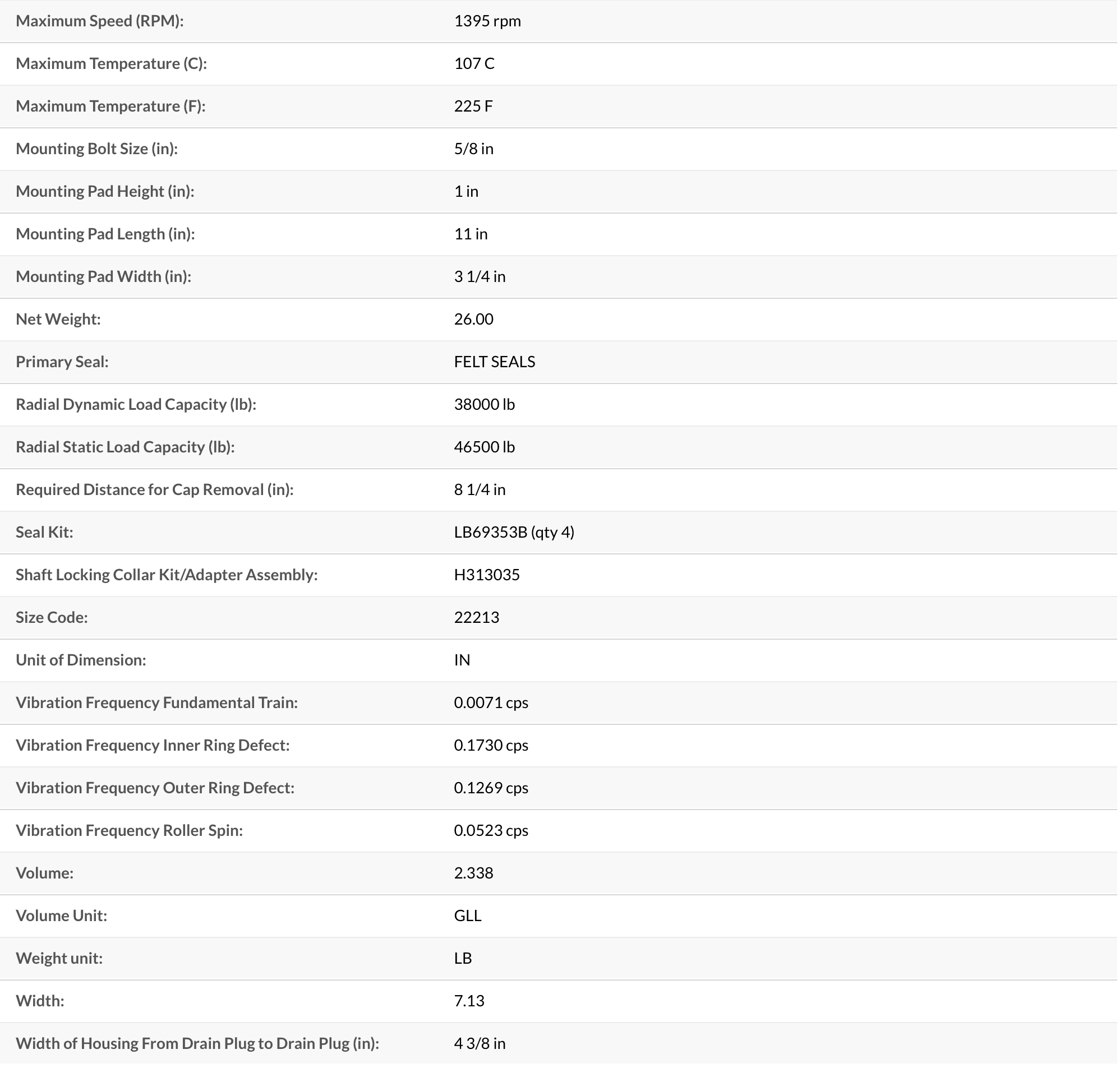 Max Speed: 1000 rpm
Max Load: 40 lbs
Max Base-Center Distance: 2 inches
Max Drill Hole Distance: 5 inches
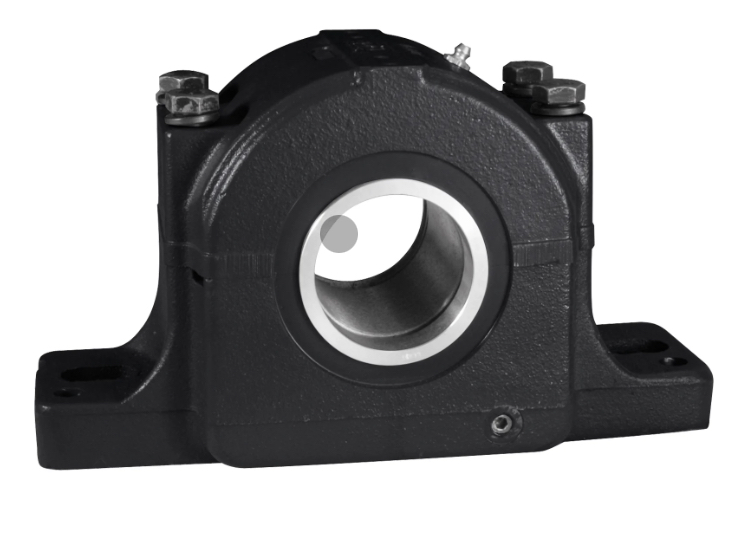 [15-16]
20
Mica Nellis, 10/10/23, F23toSp24_NorthrupGrumman
Engineering Calculations
Force = 50 lbs. (Actuator)
Weight = 11 lbs. (Applied to actuator)
Length = 10 in. (Reach of Actuator)
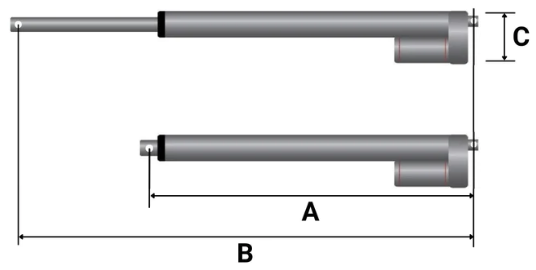 2.96 in
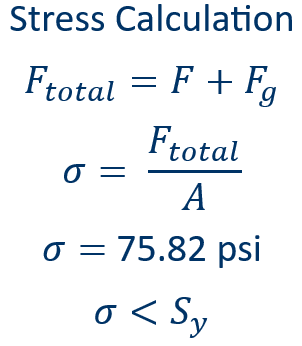 14.13 in
24.13 in
Torque Calculations
T = F × L
T = 41.67 lbs. - ft
T < Required
Russel Stringham, 10/10/23, F23toSp24_NorthrupGrumman
21
[Speaker Notes: The torque from the actuation is greater than the required torque need to drill through the material based on new calculation we need a high torque value
Based on the calculation the stress applied to the rod is less than the yield strength for Aluminum Alloy]
Engineering Calculations
Required Wire Guage to Supply Progressive Automations Liner Actuator
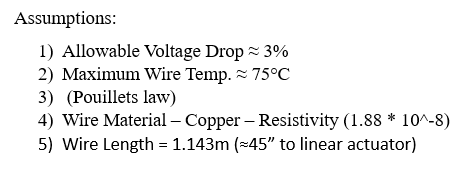 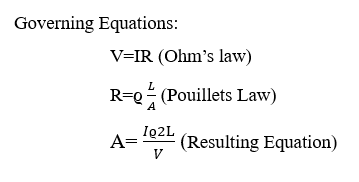 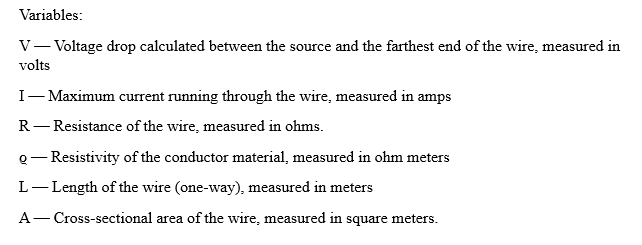 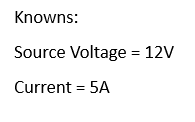 Mason Goodman, F23toSp24_NorthrupGrumman
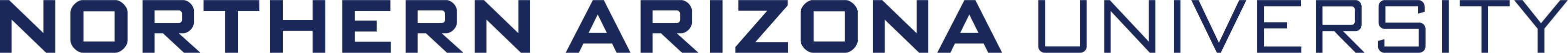 Engineering Calculations
Required Wire Guage to Supply Progressive Automations Liner Actuator
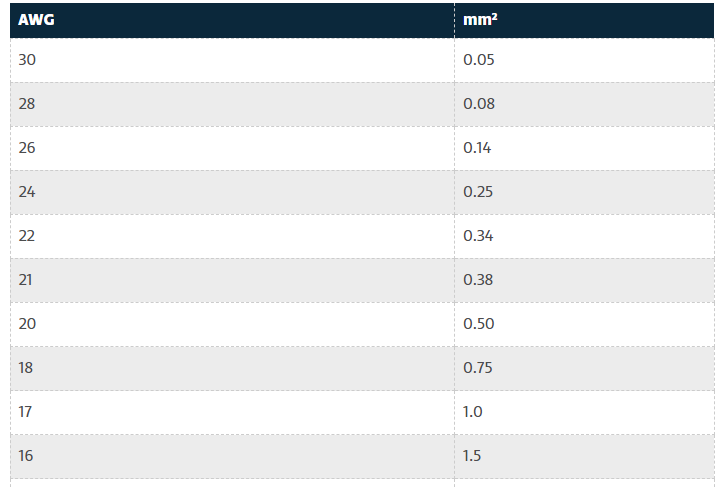 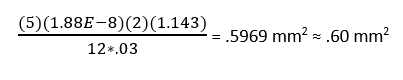 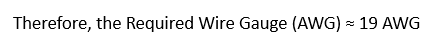 Mason Goodman, F23toSp24_NorthrupGrumman
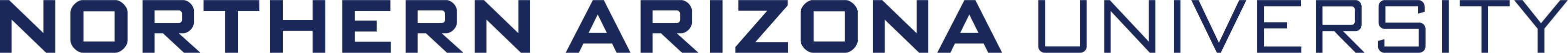 Concept Evaluation
Brandon Knutson, 10/10/23, F23toSp24_NorthrupGrumman
22
Concept Evaluation: Main Arm
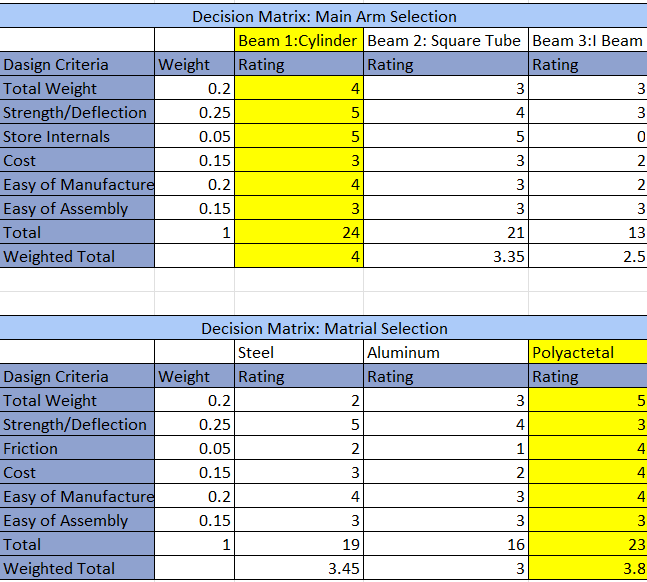 Cylindrical Beam: Easiest Shape to manufacture, most structurally rigid shape to work with, can use less material and achieve similar 





Polyacetal Plastic: Will not deform under given load, no galling, low maintenance cost, corrosion resistant
Final Main Arm Design: Polyacetal Cylinder
Daniel Cooke, 10/10/23, F23toSp24_NorthrupGrumman
23
Concept Evaluation
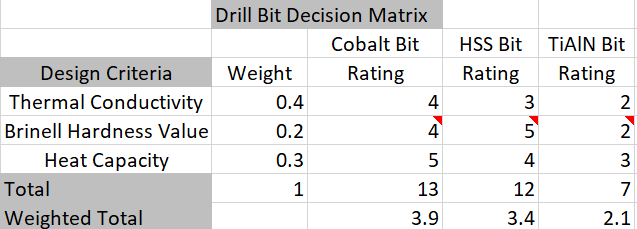 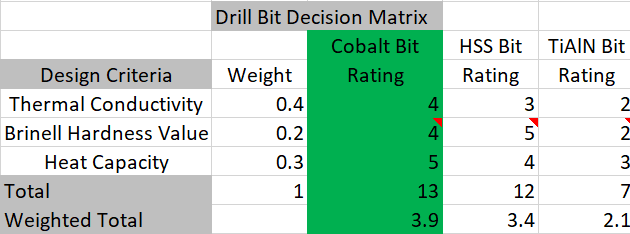 Comparison of various drill bit materials
Cobalt bits are the best according to the matrix
This is supported by customer feedback declaring cobalt to be the best for drilling aluminum
Isaiah Padilla, 10/10/23, F23toSp24_NorthrupGrumman
24
[Speaker Notes: Summarize your quantifiable proof within Pugh charts, decision matrices, specification tables, and/or Factor of Safety (FoS) tables. There will be some engineering/customer requirements that you can’t quantify yet. That’s OK. Discuss your plan to calculate/quantify those to validate your design BEFORE it’s built
Discuss how concepts compare to each other and against your benchmarked designs within each customer and engineering requirement.
 Summarize the design(s) selected that best meets your design space as defined by the Customer Needs and the Engineering Requirements[object File]]
Concept Evaluation
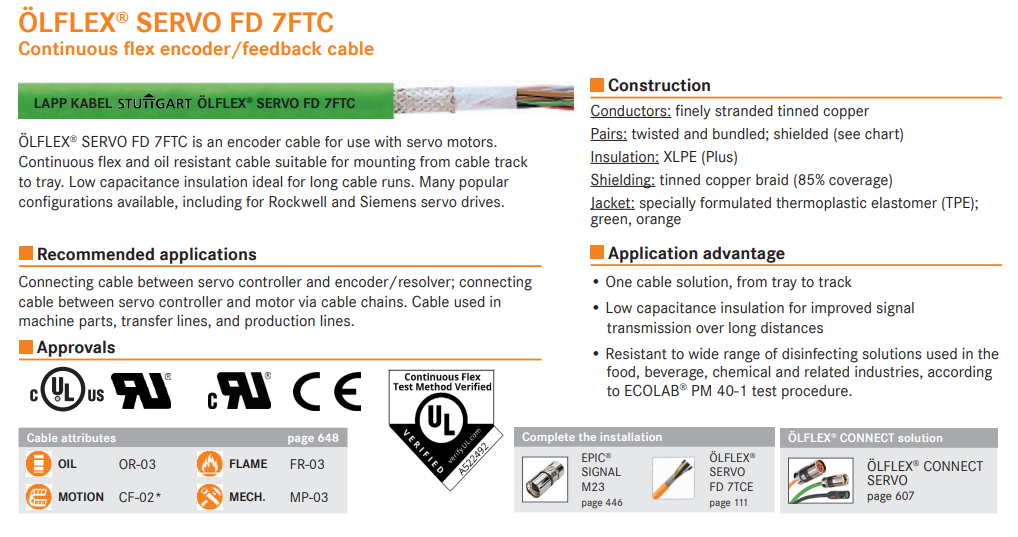 Mason Goodman, 10/10/23, F23toSp24_NorthrupGrumman
25
Concept Evaluation
Mason Goodman, 10/10/23, F23toSp24_NorthrupGrumman
26
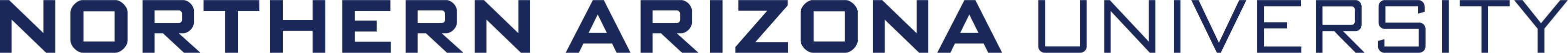 Concept Evaluation
Mason Goodman, 10/10/23, F23toSp24_NorthrupGrumman
27
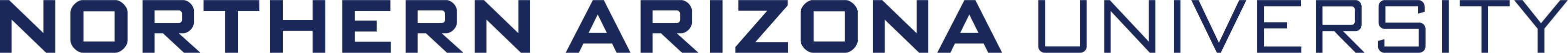 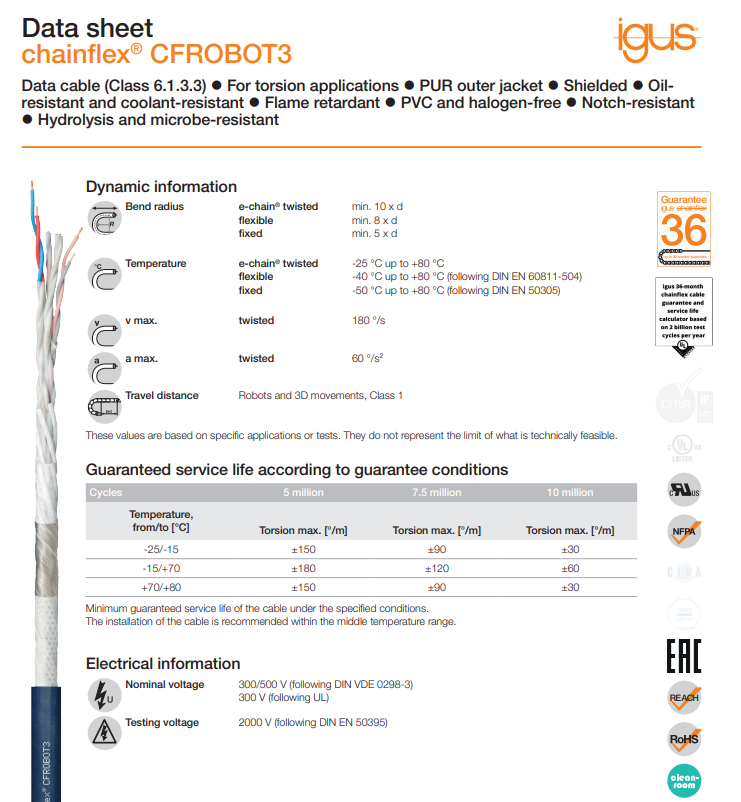 Concept Evaluation
Mason Goodman, 10/10/23, F23toSp24_NorthrupGrumman
28
Concept Evaluation
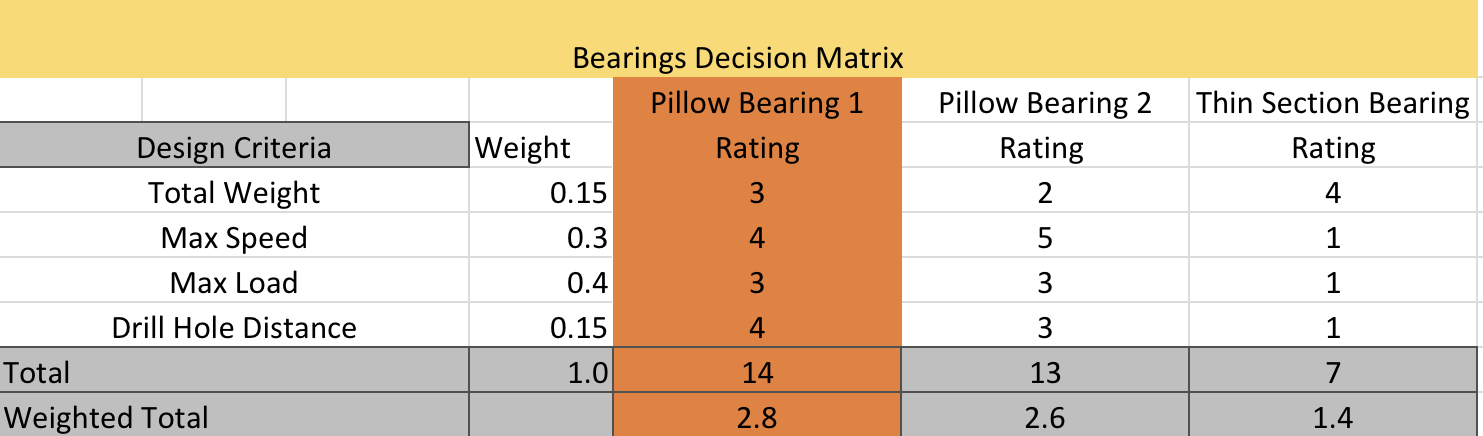 Two different bearings shown previously versus thin section bearing commonly used in robotic arms
Thin section bearings were rated worst and pillow bearings 1 and 2 were very similar
Based on engineering requirements pillow bearing 1 was best
Client stated using thin section bearings is not recommended and this matrix proved that
Mica Nellis, 10/10/23, F23toSp24_NorthrupGrumman
[15-18]
29
Concept Evaluation
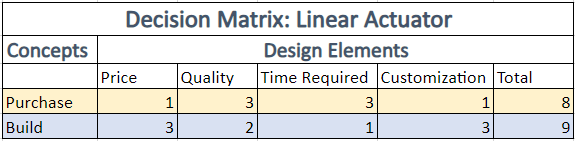 Russel Stringham, 9/19/23, F23toSp24_NorthrupGrumman
30
Concept Evaluation: CAD
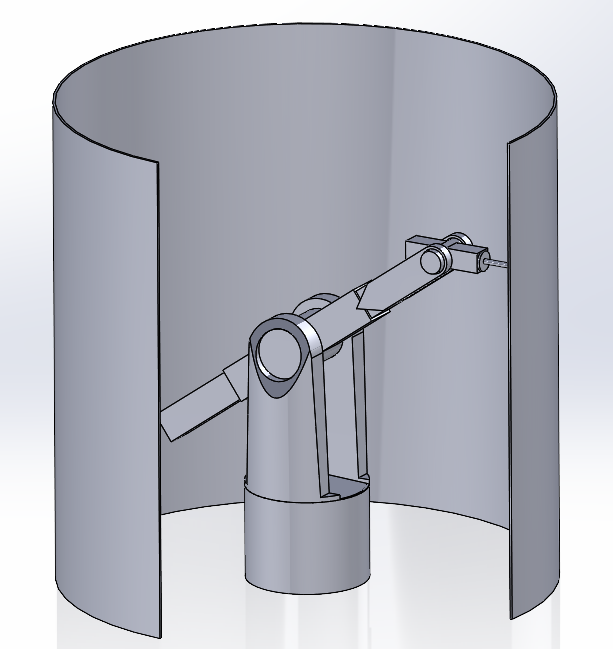 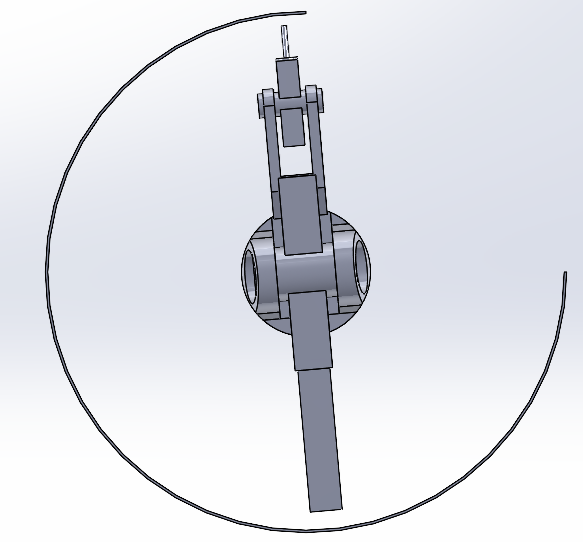 Max Length: 3.75 ft

Reach Max Height: 4ft

Height Base to Top of Tower: 2ft
Russel Stringham, 10/10/23, F23toSp24_NorthrupGrumman
31
Schedule
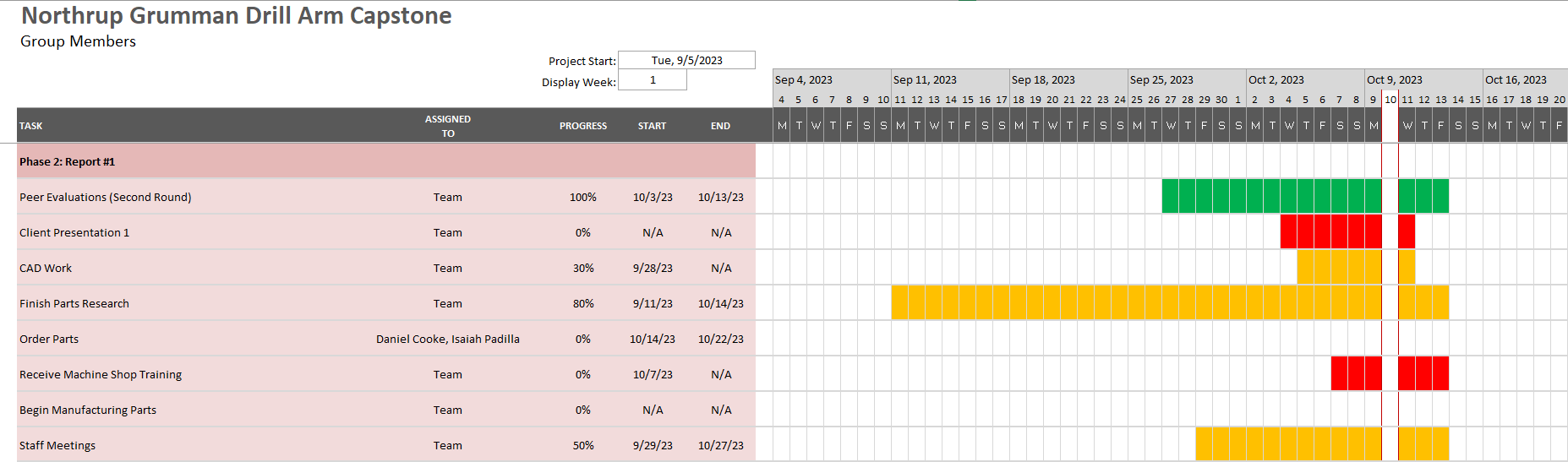 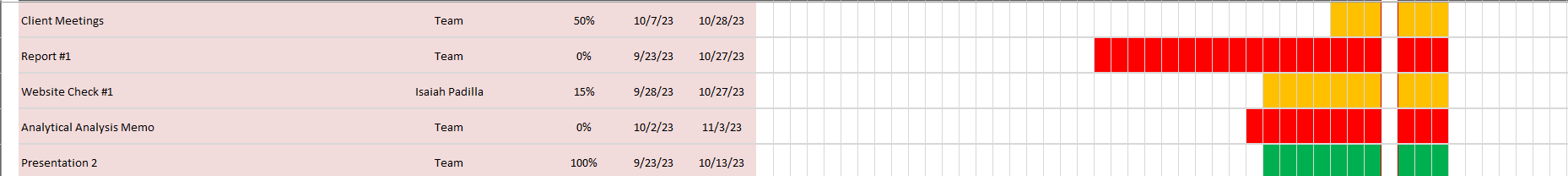 Isaiah Padilla, 10/10/23, F23toSp24_NorthrupGrumman
33
Concept Evaluation: CAD
Russel Stringham, 10/10/23, F23toSp24_NorthrupGrumman
32
Budget
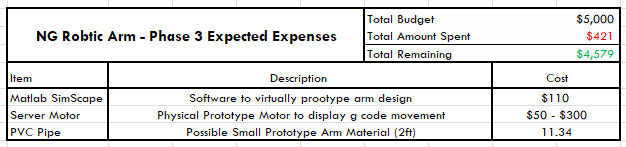 Project Manager & Budget Liaison Identified Flagstaff Manufactures of Interest in the Flagstaff Area
Electric Torque Machines
K & M Machine Tool 
AZ Custom Plastics
Team Proposed Self – Donation for Prototype Purposes 
Prototype Resources:
Home Depot
HomCo Lumber & Hardware
Mason Goodman, 10/10/23, F23toSp24_NorthrupGrumman
34
Bill of Materials
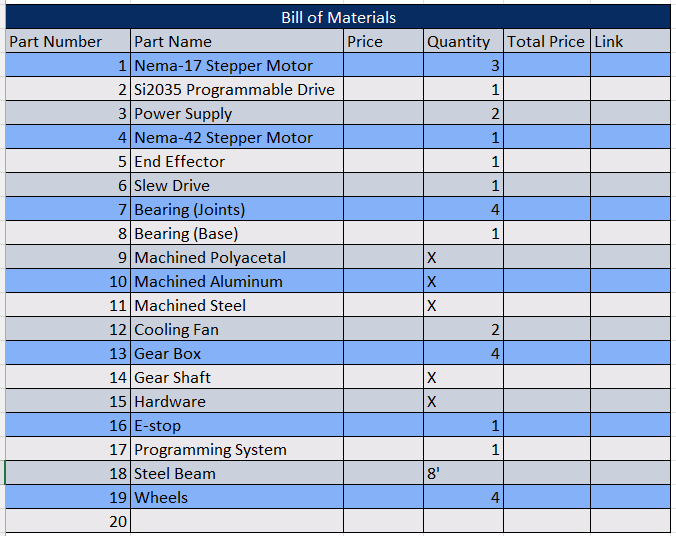 Daniel Cooke, 10/10/23, F23toSp24_NorthrupGrumman
35
Questions?
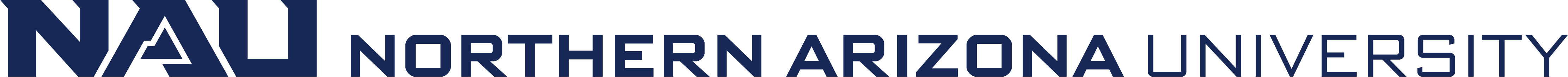 Bibliography
[1] “Robotstudio target external axis,” kasaplet. https://kasaplet.weebly.com/robotstudio-target-external-axis.html (accessed Oct. 08, 2023).
[2] “SCARA Robot | How To Build Your Own Arduino Based Robot,” www.youtube.com. https://www.youtube.com/watch?v=1QHJksTrk8s (accessed Oct. 20, 2022).
[3] “3D Printed Robots: The Most Advanced Projects of 2021,” All3DP, Sep. 11, 2021. https://all3dp.com/2/3d-printed-robot-print-robots/
[4] By Norbert Schnitzler - Own work, CC BY-SA 3.0,
‌[5] “Slewing drive,” Wikipedia, Mar. 31, 2023. https://en.wikipedia.org/wiki/Slewing_drive#cite_ref-Machinery (accessed Oct. 08, 2023).
[6] “Épinglé sur Armor,” Pinterest. https://www.pinterest.co.uk/pin/528258231263816409/ (accessed Oct. 08, 2023).
[7] tec-science, “How does a cycloidal drive work?,” tec-science, Jan. 14, 2019. https://www.tec-science.com/mechanical-power-transmission/planetary-gear/how-does-a-cycloidal-gear-drive-work/
[8] ItemImage-388386-Q5vwpk-Ddnp60-6vqsm9. 
[9] “A-Z guide for drilling aluminium: Ruko shop UK,” RUKO UK, https://ruko.shop/blogs/ruko-shop-blog/drilling-aluminium- guide#:~:text=A%20regular%20HSS%20drill%20bit,and%20will%20therefore%2
0prevent%20overheating. (accessed Oct. 10, 2023). 
[10] “The Online Materials Information Resource,” MatWeb, https://www.matweb.com/search/datasheet.aspx?bassnum=AMECo00&ckck=1 (ac cessed Oct. 10, 2023). 
[11] [1] T. Kvackaj, J. Bidulská, and R. Bidulský, “Overview of HSS steel grades development and study of reheating condition effects on austenite grain size changes,” Materials (Basel, Switzerland),
 https://www.ncbi.nlm.nih.gov/pmc/articles/PMC8071465/#:~:text=The%20yield%20strength%20of%20the,followed%20by%20HSS%20and%20UHSS. (accessed Oct. 10, 2023). 
[12] “Steels - properties of steels,” Nuclear Power, https://www.nuclear-power.com/nuclear-engineering/metals-what-are-metals/steels-properties-of-steels/ (accessed Oct. 10, 2023). 
[13] “High-speed steels - HSS - characteristics and uses,” Nuclear Power, https://www.nuclear-power.com/nuclear-engineering/metals-what-are-metals/steels-properties-of-steels/high-speed-steel-
hss/#:~:text=The%20thermal%20conductivity%20of%20high,K). (accessed Oct. 10, 2023). 
[14] “The Online Materials Information Resource,” MatWeb, https://www.matweb.com/search/DataSheet.aspx?MatGUID=ffbf753c500949db95e502e043f9a404%E2%80%8B (accessed Oct. 10, 2023). 
[15] [“Datasheet Directory,” Globalspec.com, 2020. https://www.globalspec.com/specsearch/partspecs?partId=
[16] “Datasheet Directory,” Globalspec.com, 2020. https://www.globalspec.com/specsearch/partspecs?partId=
[17] “Thin Section Bearings for Industrial Robots RBC Thin Section Ball Bearings: Because That’s How We Roll. Industrial Robot Applications: • Human Assist • Medical • Paint spray • Pick and place • Semiconductor -Vacuum -Atmospheric • Welding.” Accessed: Oct. 09, 2023. [Online]. Available: https://www.rbcbearings.com/literature/pdfs/ThinSect_Robots_3_28_16.pdf
10/10/23, F23toSp24_NorthrupGrumman
Bibliography
[18] “Pillow Block Bearing in SolidWorks,” www.youtube.com. https://www.youtube.com/watch?v=GG6Dj36HT_8
[19] “Miniature Electric Linear Actuator,” Progressive Automations, Sep. 29, 2021. https://www.progressiveautomations.com/products/mini-linear-actuator?variant=18277279105091 (accessed Oct. 05, 2023).
[20] R. G. Budynas and J. K. Nisbett, Shigley’s Mechanical Engineering Design, 11th edition, SI units, 11th ed, S.l., NY: MCGRAW- HILL EDUCATION (AS, 2020)
10/10/23, F23toSp24_NorthrupGrumman